Liderar y gestionar microempresas rurales a través del cambio digital
Autor: IRL

MICRO2 Mejora del emprendimiento digital de las microempresas en áreas rurales en un mundo postpandémico
2022-1-IE01-KA220-VET-000088074
Aims
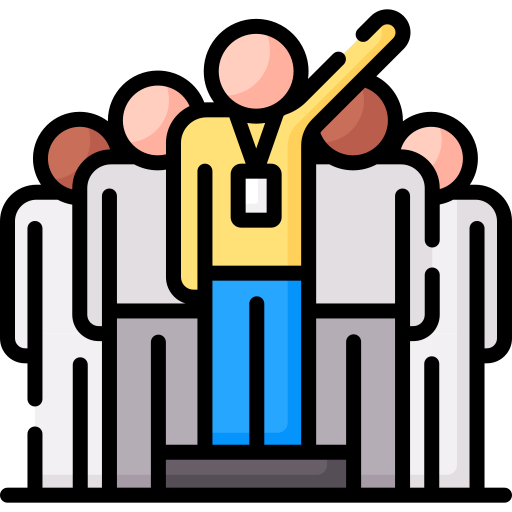 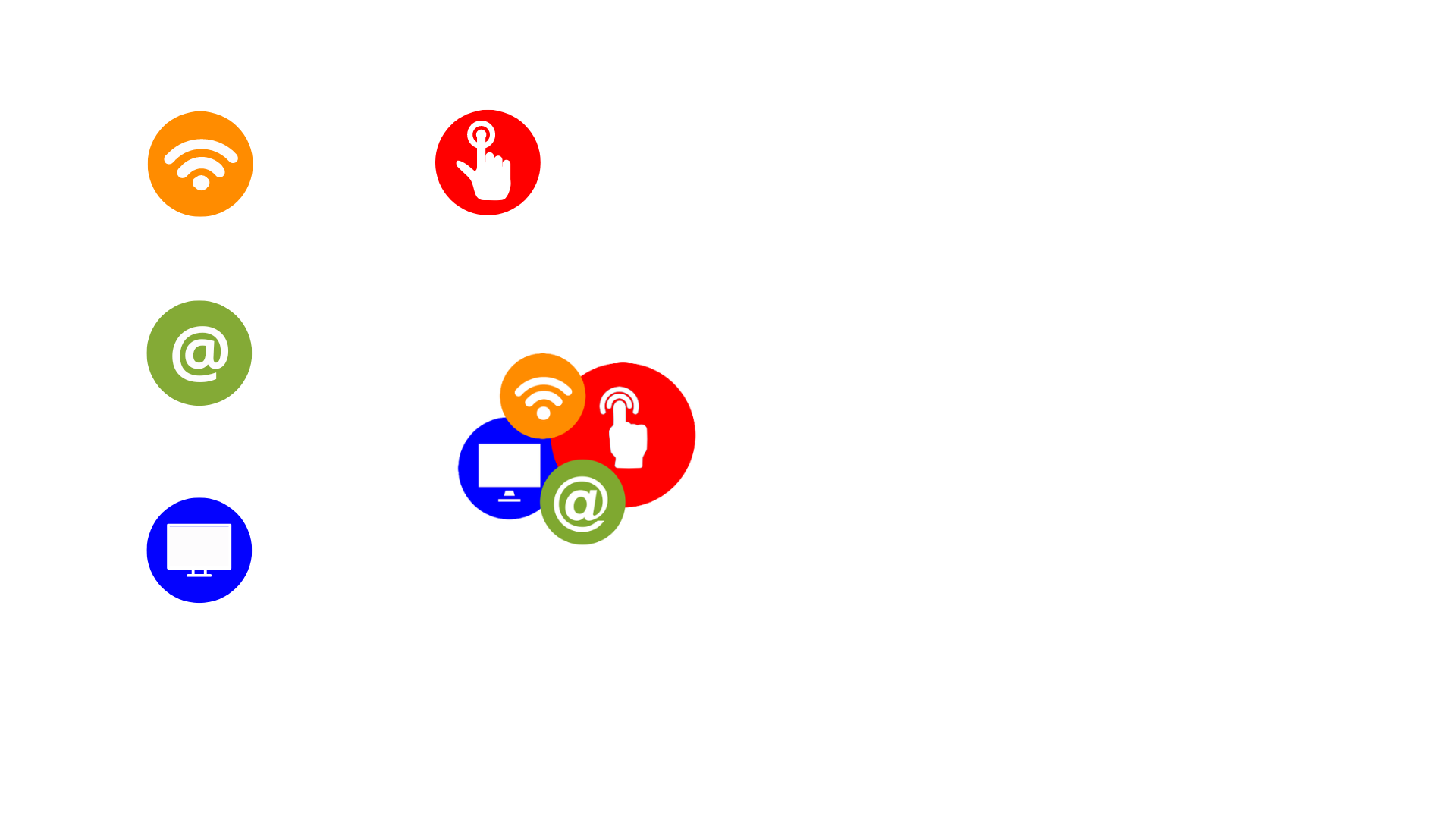 •	Que los participantes cuenten con una comprensión clara de los enfoques para liderar microempresas rurales

•	Que los participantes aprecien la necesidad de planificación y estructuración en la implementación del cambio digital en una microempresa rural
Objetivos
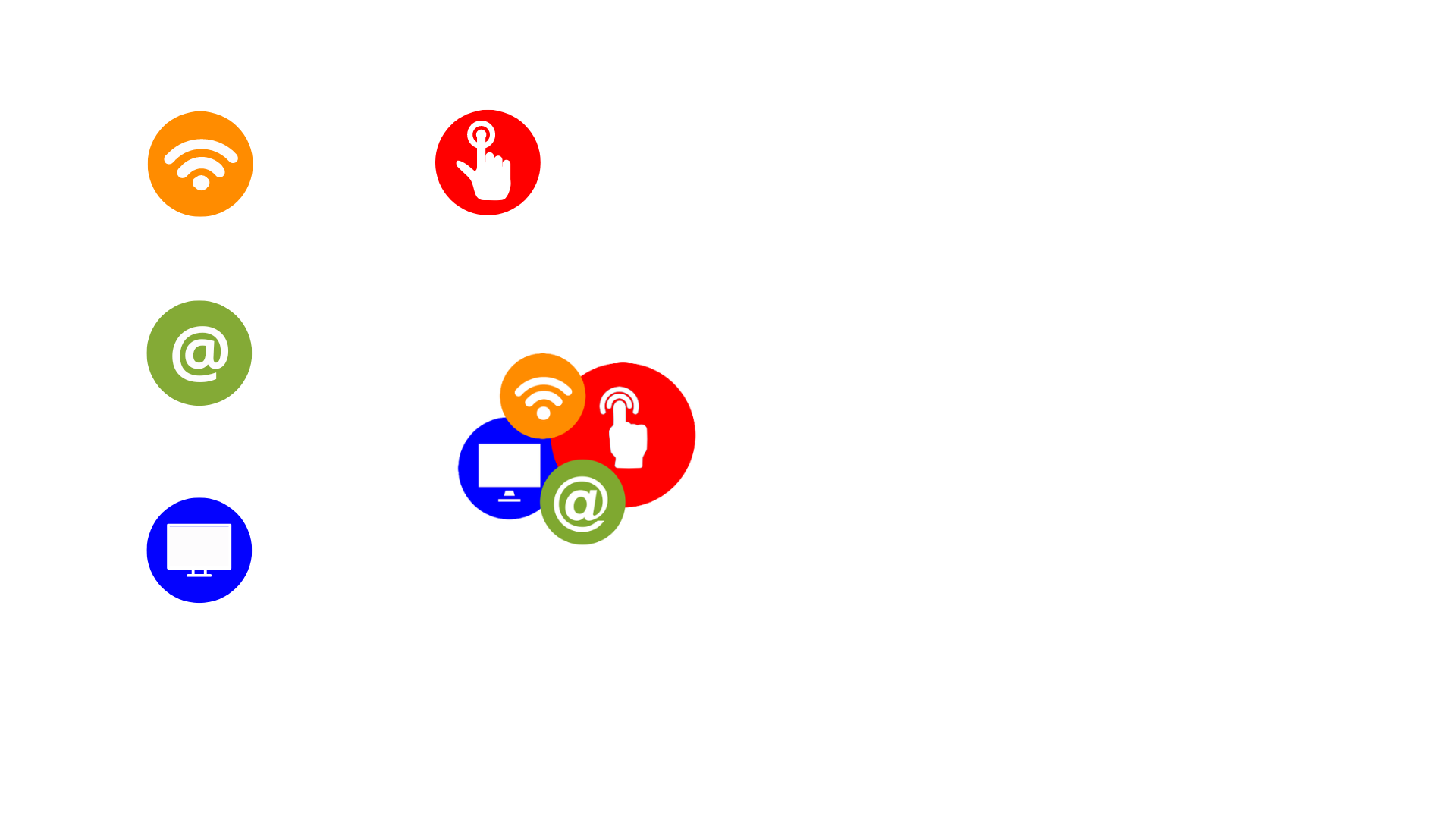 Al finalizar el aprendizaje los participantes podrán:
•	Ser capaces de identificar y valorar las características de un liderazgo efectivo en las microempresas rurales
•	Comprender los desafíos y contradicciones de las microempresas rurales líderes
•	Reconocer diferentes estilos de liderazgo
•	Comprender por qué la gestión del cambio necesita ser cuidadosamente planificada y estructurada
•	Identificar las características comunes de los modelos más populares de la gestión del cambio
Índice
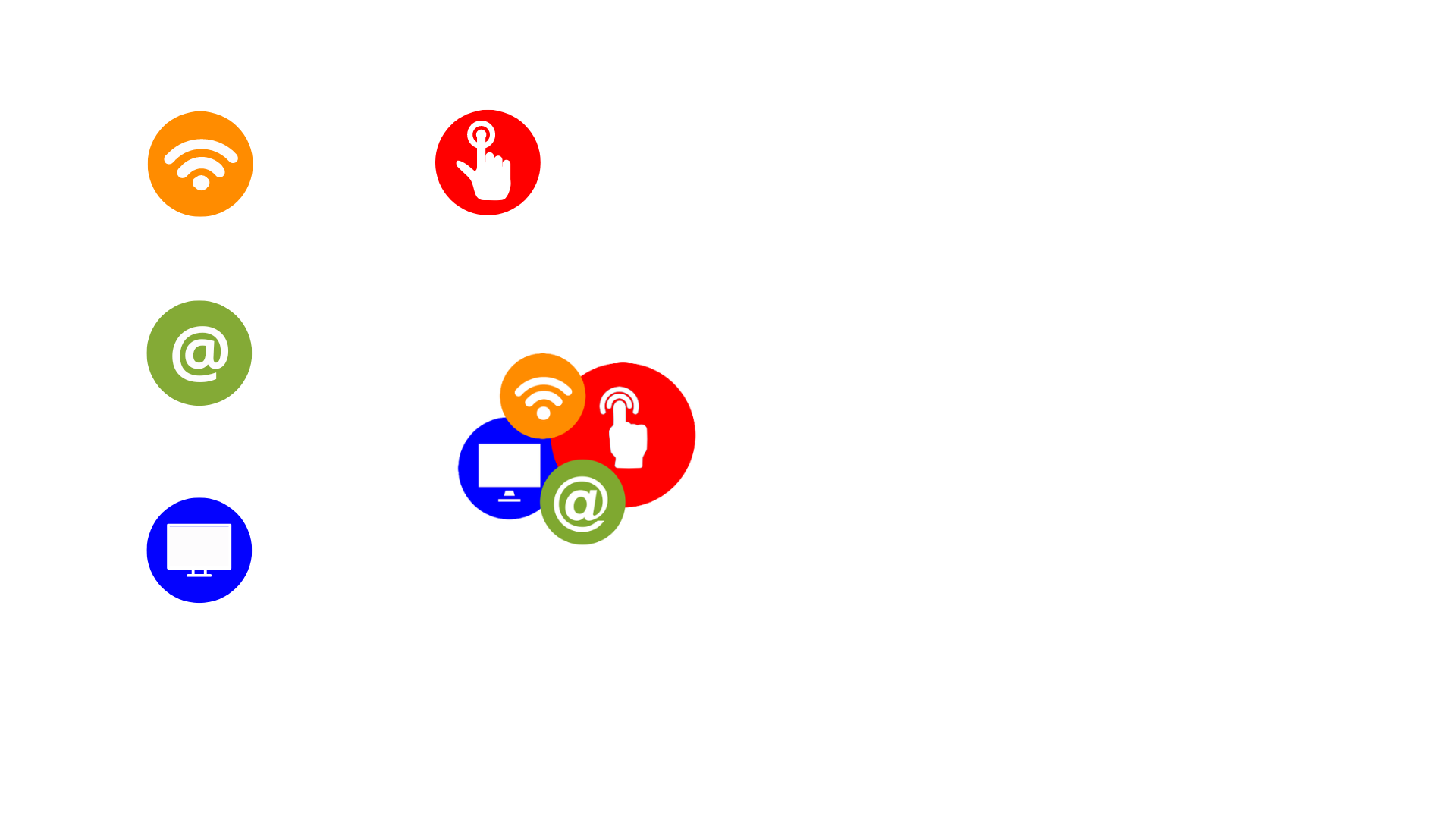 Index
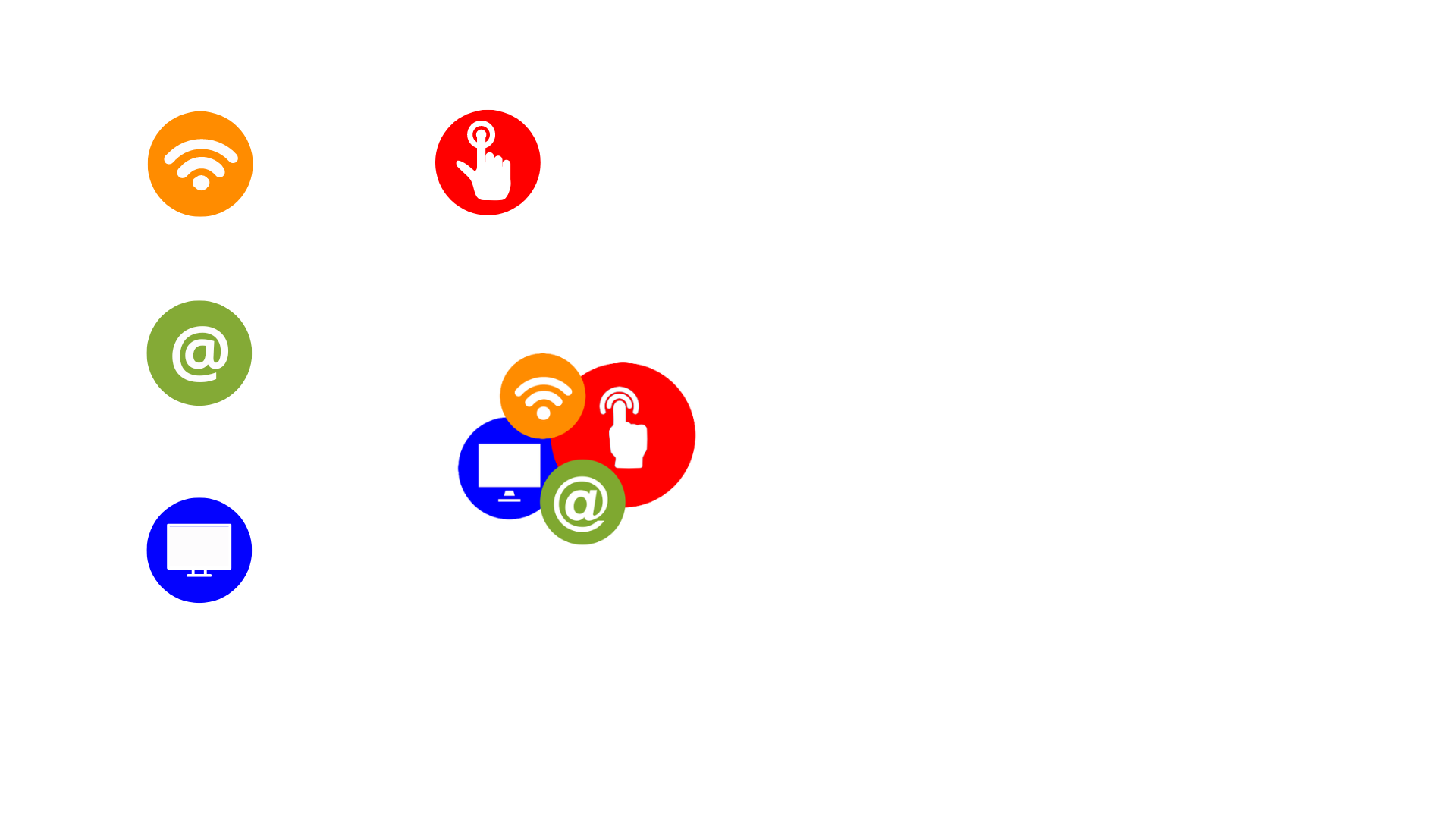 Unit 1 - Leadership for Rural Micro Enterprises
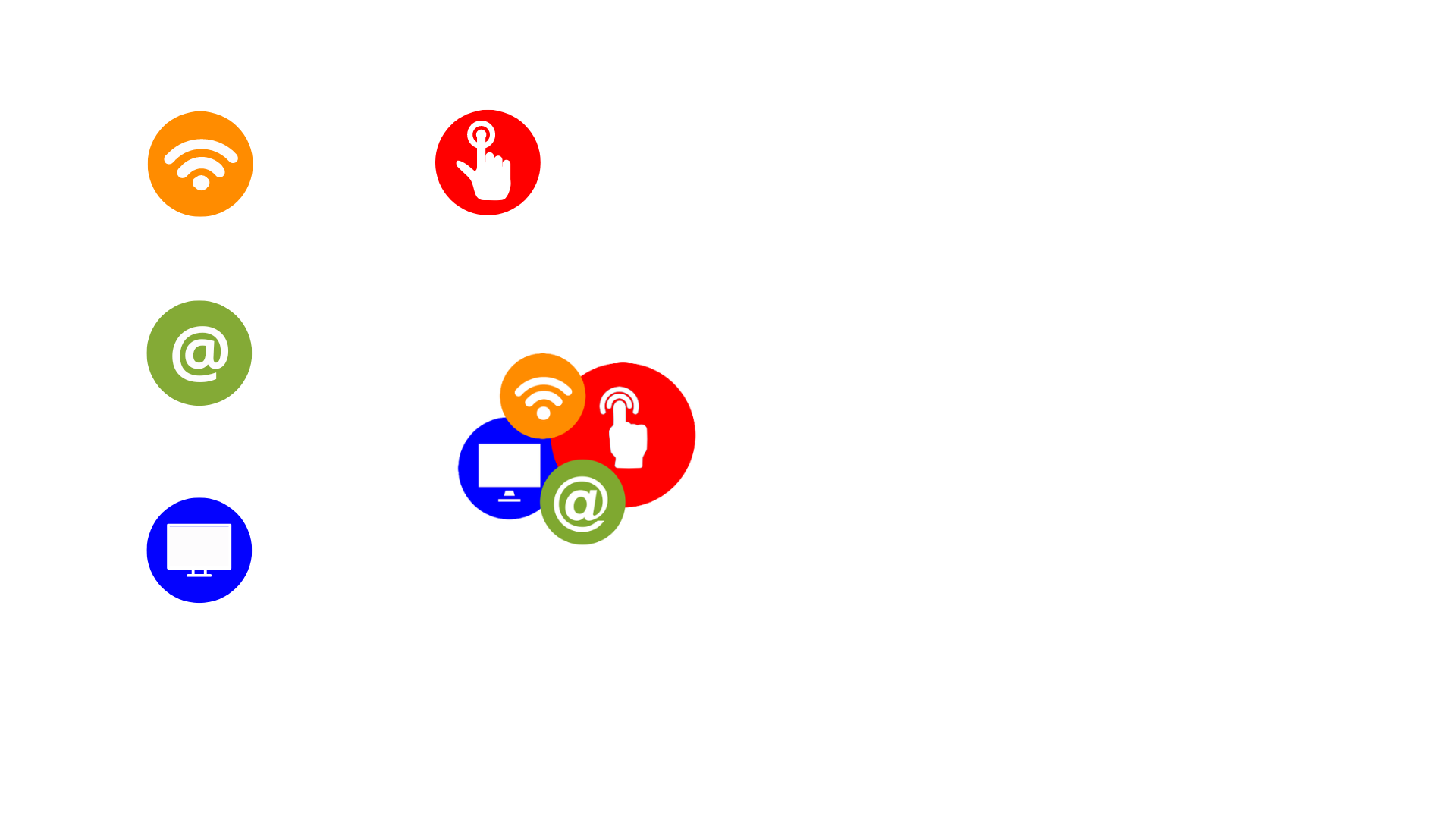 1.1.	Introducción: Liderazgo eficaz para microempresas rurales
Un liderazgo eficaz es tan necesario para las microempresas rurales 
como para las grandes corporaciones multinacionales globales. 

La lógica de la toma de decisiones en las pequeñas microempresas pueden ocultar la necesidad de una planificación cuidadosa a la hora de desarrollar el liderazgo en las microempresas rurales. 

Los roles de liderazgo a menudo se confunden con los roles de los trabajadores o de los gerentes. Estos roles pueden representar complicaciones y ser difíciles de manejar.
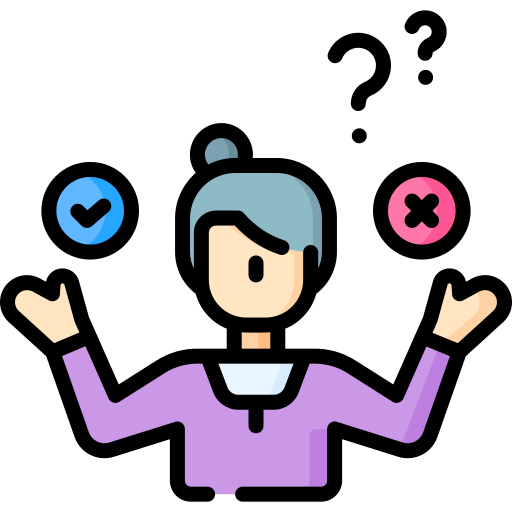 Unit 1 - Leadership for Rural Micro Enterprises
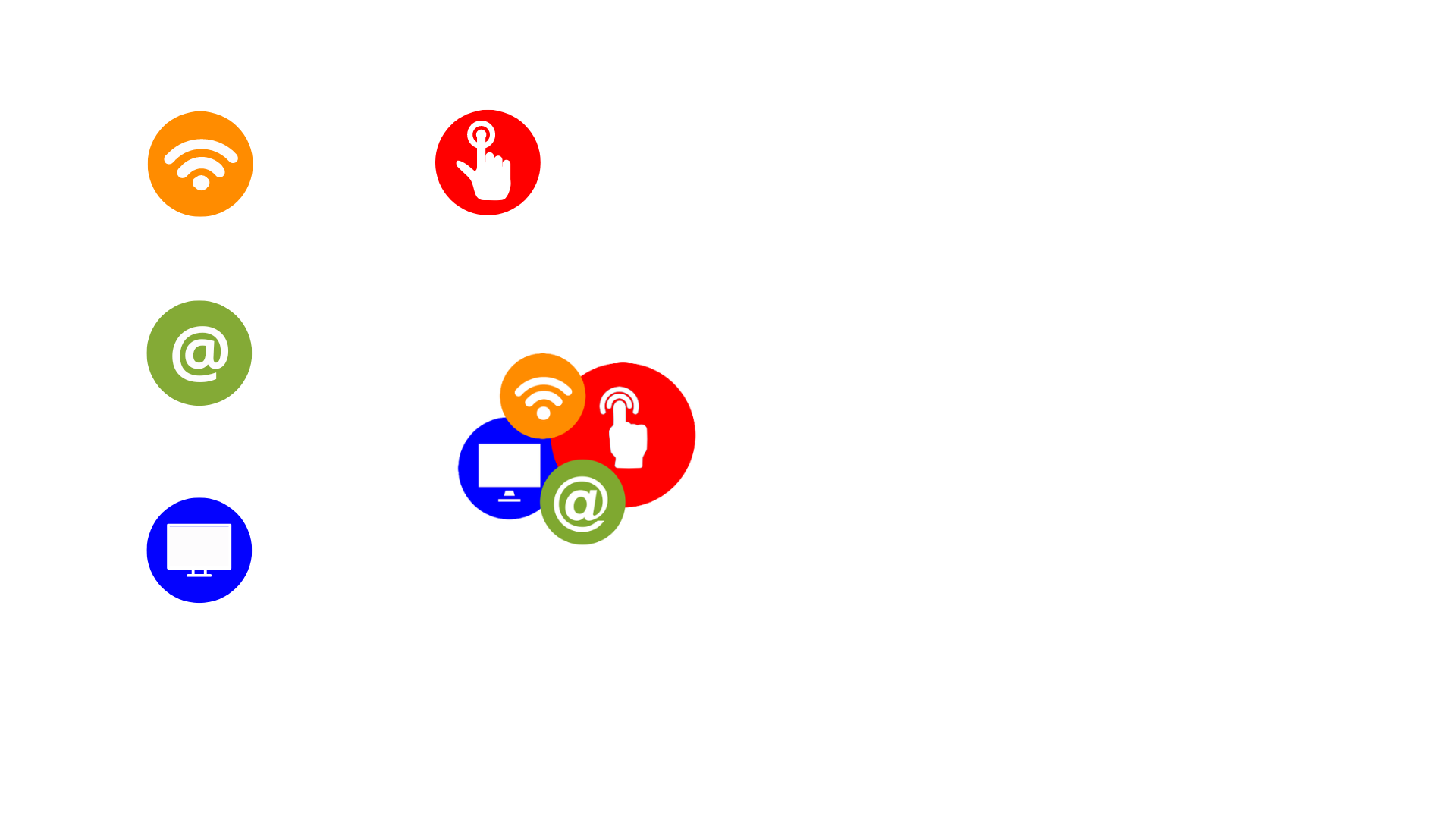 1.2.	Desafíos y soluciones
Falta de recompensas o reconocimiento:

Reconocimiento del buen desempeño laboral, oferta de condiciones laborales más flexibles o mayor responsabilidad necesaria cuando existen oportunidades limitadas de promoción.

Comprender los límites del rol del liderazgo:
Los líderes normalmente suelen trabajar codo a codo con los empleados o gerentes con el peligro de que el liderazgo pueda diluirse o infravalorarse. 

Una buena comunicación es esencial para garantizar que los empleados comprendan claramente su propio papel y respeten las responsabilidades del líder. 

Comprender la diferencia entre gerente y líder es vital. El liderazgo implica establecer una ruta, una visión y un cambio, alineándose con el personal de la empresa.
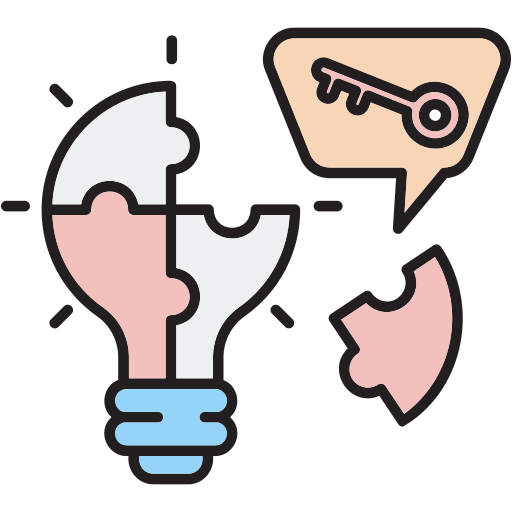 Unit 1 - Leadership for Rural Micro Enterprises
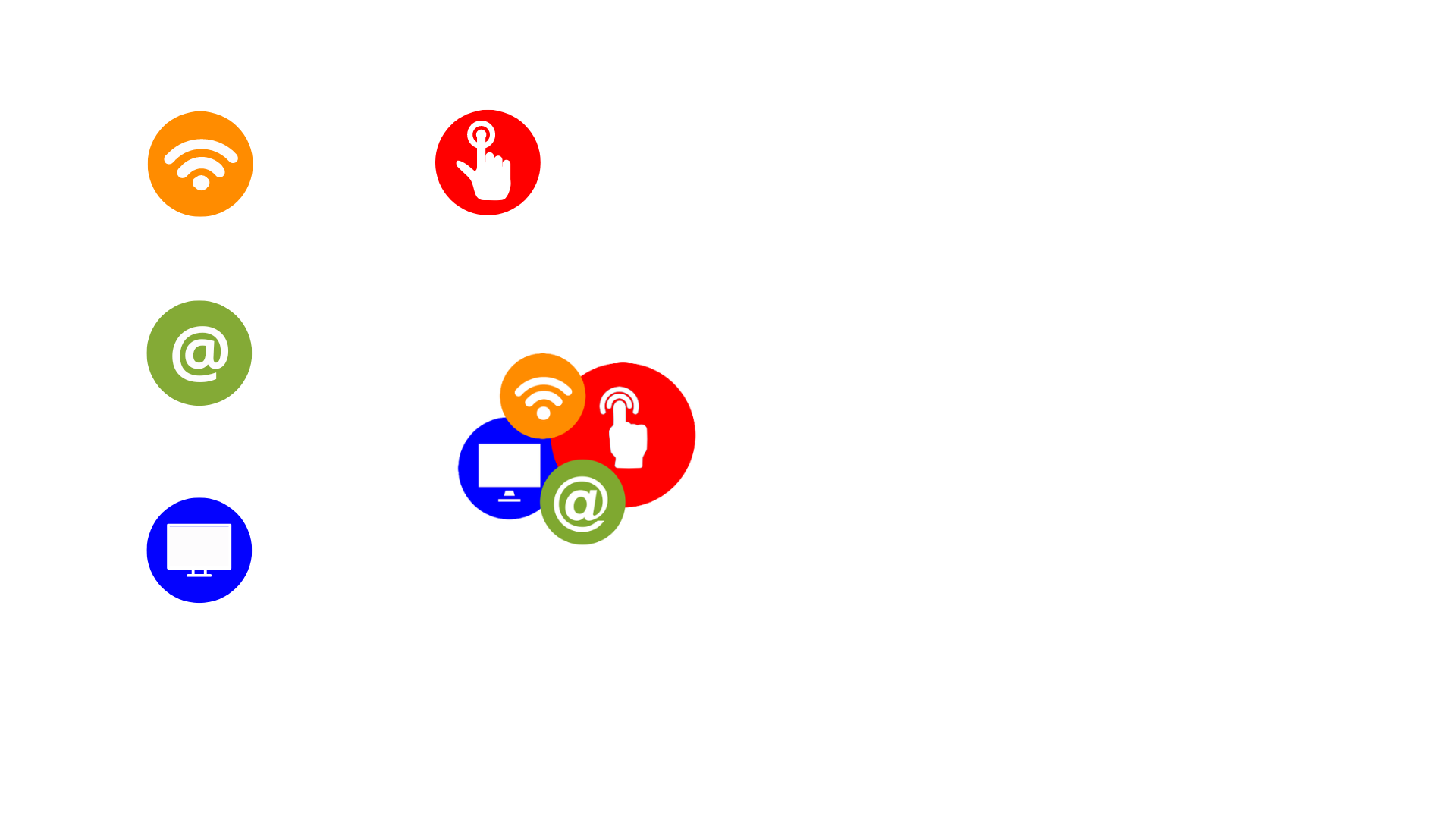 1.2.	 Desafíos y soluciones
Tomar decisiones difíciles:
El liderazgo de las microempresas rurales implica tomar decisiones difíciles.  Los vínculos estrechos pueden hacer esto muy difícil. Transparencia, equidad y la comunicación honesta ayudan a la hora de gestionar decisiones desagradables. 

Conciencia sobre estrés y carga de trabajo:
Las frecuentes presiones extremas para equilibrar la vida personal y laboral son insostenibles a largo plazo.Hay que anticiparse a las consecuencias empresariales y personales perjudiciales a largo plazo del estrés del liderazgo y el exceso de trabajo

Reconocimiento de que pueden ser necesarias nuevas habilidades y la gestión de cambios de personal: 
Los cambios de personal afectan al balance y armonía de la empresa
Son necesarias unas especificaciones de trabajo bien definidas y un apoyo de mentores estructurado y organizado
Unit 2 - Leadership Styles for Rural Micro-enterprises
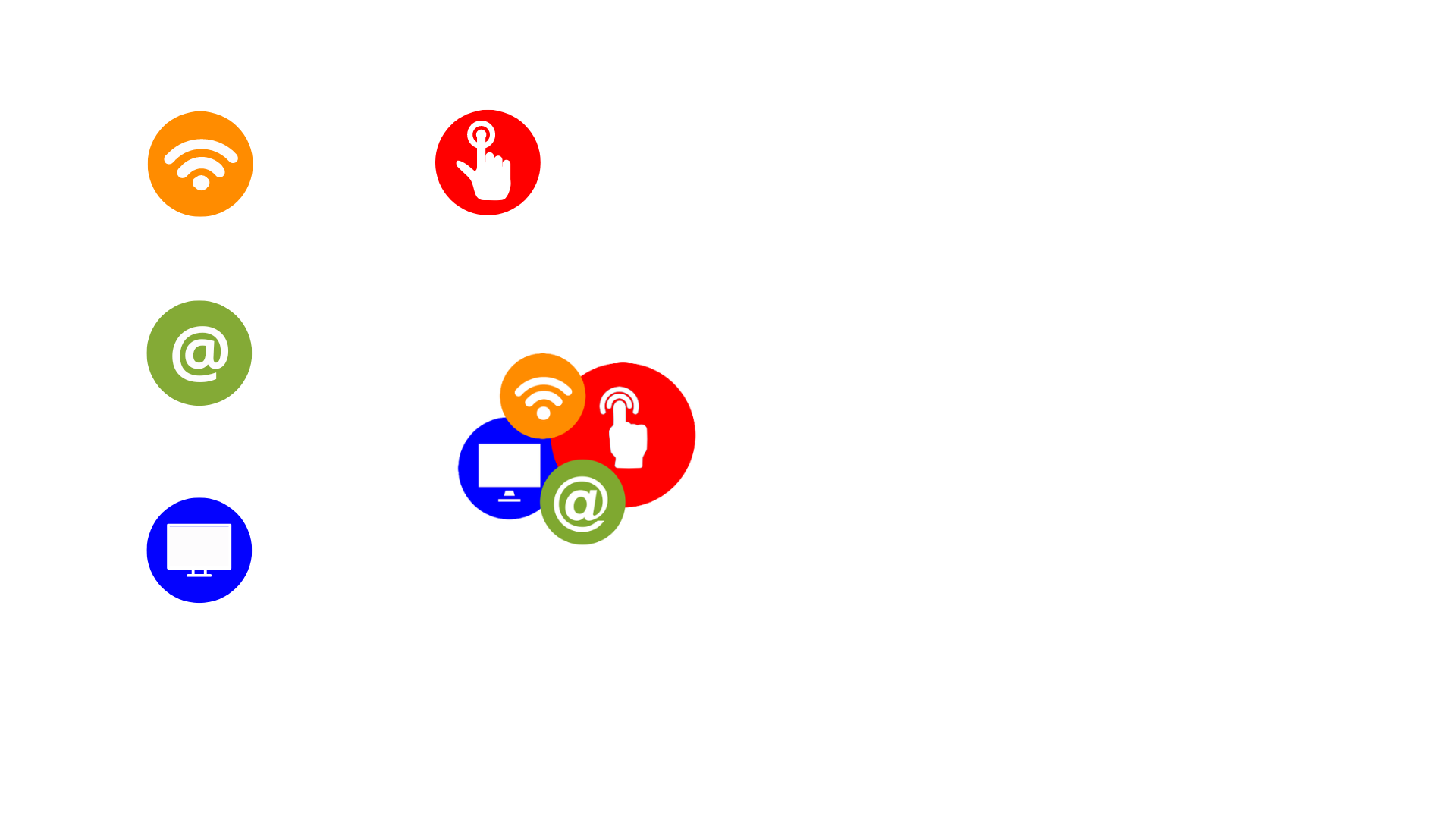 2.1.	 ¿Qué son los estilos de liderazgo? ¿Cuál es tu estilo de liderazgo?
Son descriptores amplios de como se comporta un líder mientras dirige, motiva, guía y gestiona al personal. 

Tomarse el tiempo para reflexionar sobre el propio estilo general de liderazgo y considerar los pros y los contras de cualquier posible cambio

Kurt Lewin en1939 identificó tres tipos principales de liderazgo; 
Autoritario, (Autocrático) 
Participativo (Democrático) 
Delegado (dejar hacer)
Unit 2 - Leadership Styles for Rural Micro-enterprises
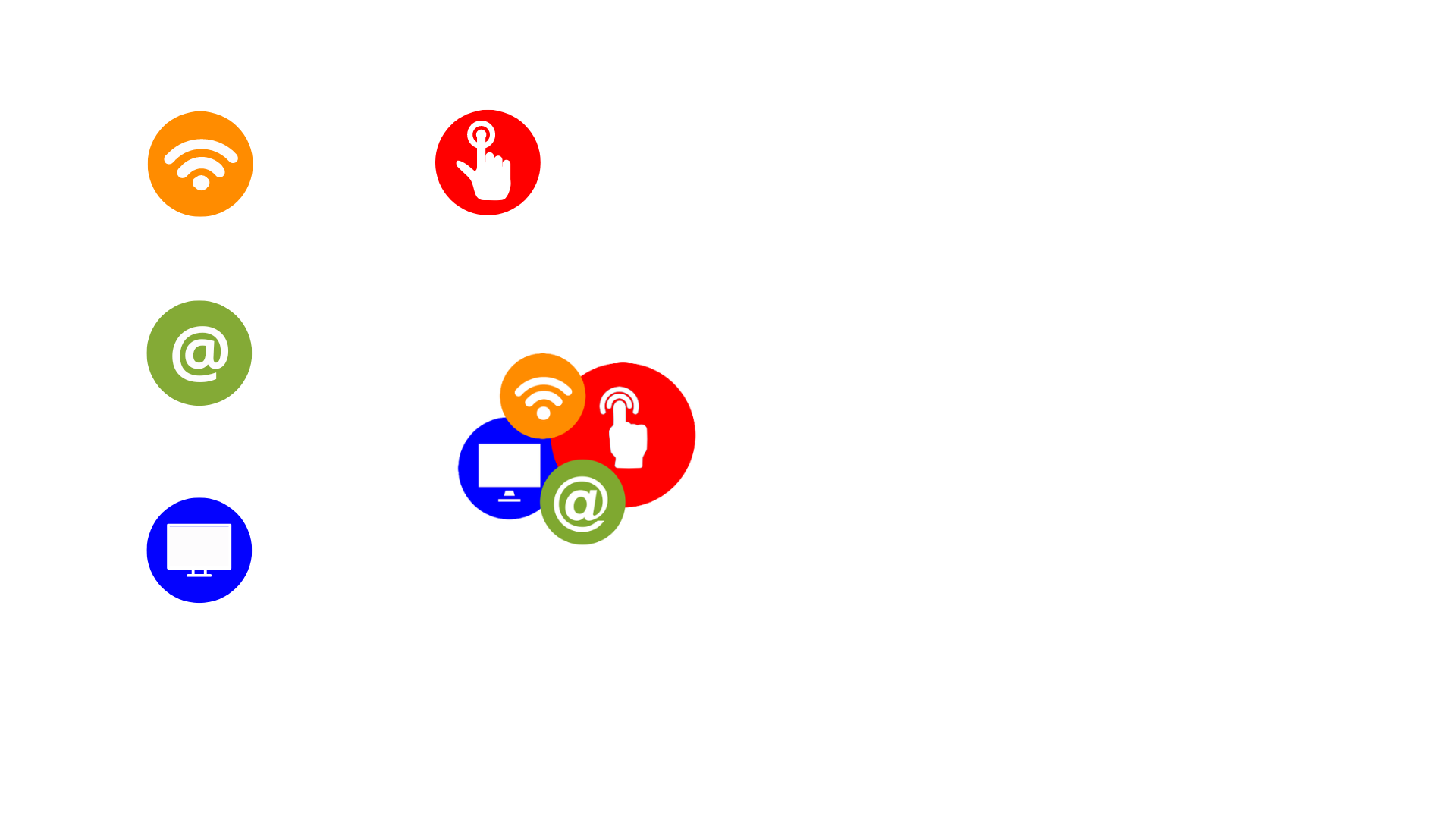 2.1.	 ¿Qué son los estilos de liderazgo? ¿Cuál es tu estilo de liderazgo?
Autoritario, (Autocrático) 
Un líder que se esfuerza por lograr un control total sobre las operaciones comerciales
Estricta supervisión de la finalización de las tareas
Motivación y creatividad en la fuerza laboral están en gran medida limitadas. 
Este estilo de liderazgo no se recomienda para la microempresa rural donde se valora mucho la creatividad, la motivación y la fidelización del personal.   

Delegado (dejar hacer) 
Considerable confianza en el empleado para que se mantenga motivado y concentrado en su tarea. 
En una microempresa rural de servicios profesionales y altamente cualificada, este estilo de liderazgo es quizás el más efectivo. 

Participativo (Democrático) 
El personal se siente comprometido y valorado en el proceso de toma de decisiones, pero el líder tiene la última palabra.
Un personal capacitado con un sentido de compromiso de las metas y objetivos en un equipo unido que trabaja conjuntamente hace que este estilo de liderazgo sea muy popular para la microempresa rural.
Unit 3 - Managing Digital Change in Rural micro enterprises
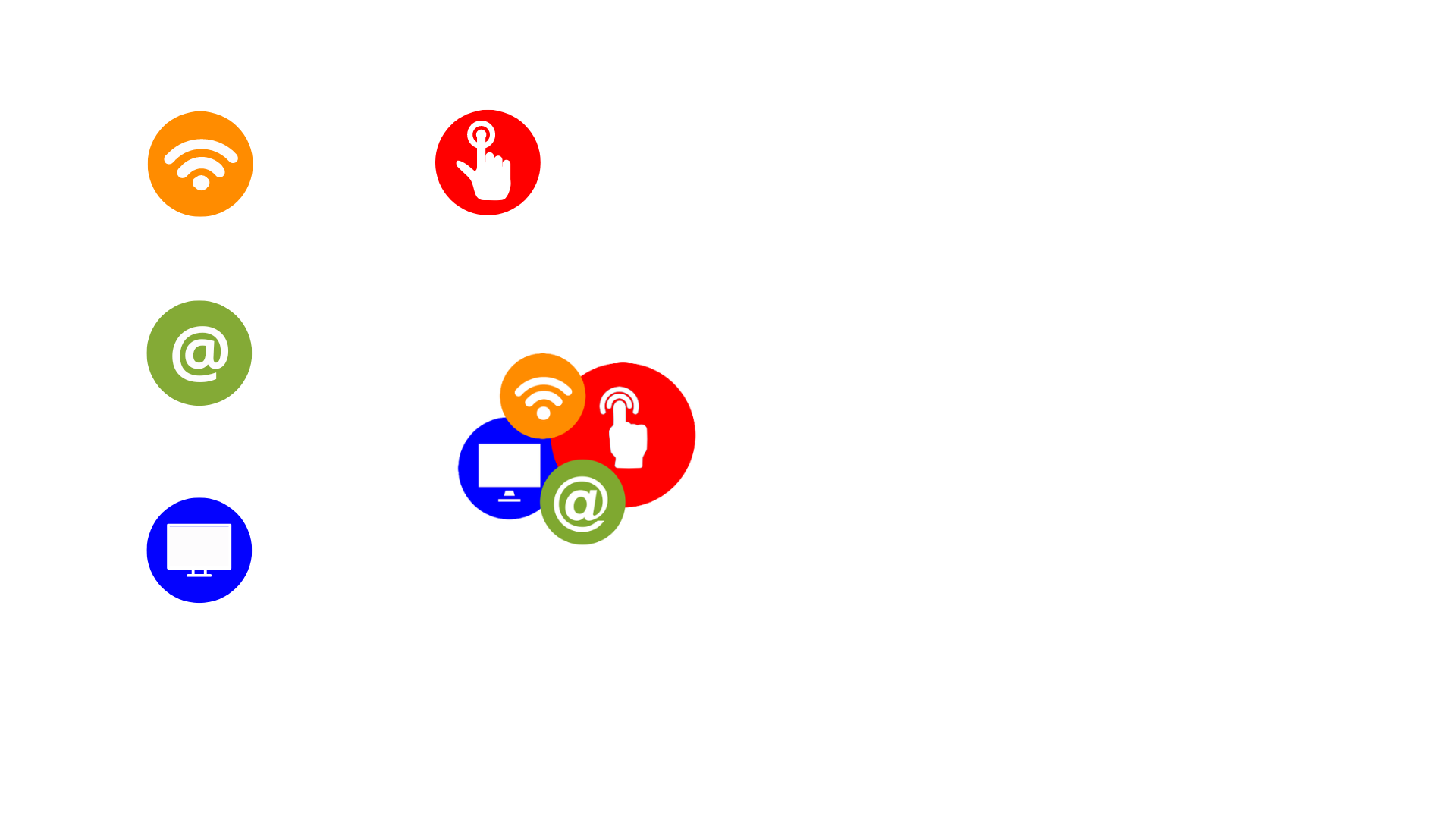 3.1.	El cambio digital no se puede evitar
La participación en el emprendimiento digital es un requisito imprescindible incluso para las empresas rurales más tradicionales. 

La pandemia ha cambiado en muchos sentidos la normas empresariales, laborales y de consumo de las zonas rurales de maneras antes inesperadas hasta que se normalice en algún momento durante la década de 2030.  

Los altos niveles de adaptación requeridos por la microempresa rural son a menudo una amenaza y resultan incómodos para el liderazgo y el personal.   

Gestionar el cambio es el objetivo principal del liderazgo.  Es un proceso empresarial estructurado y planificado para (en este caso) aprovechar el potencial de nuestro negocio a través de la digitalización.
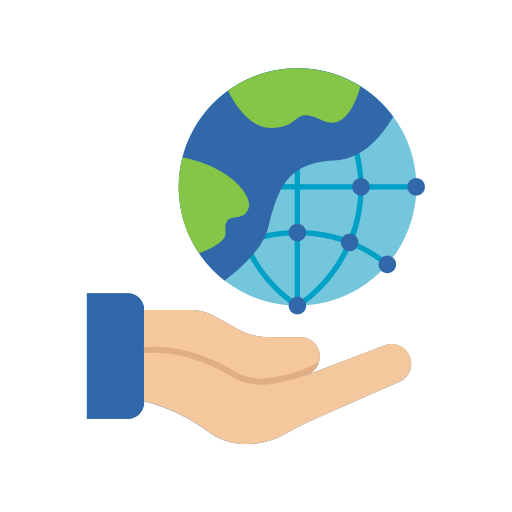 Unit 3 - Managing Digital Change in Rural micro enterprises
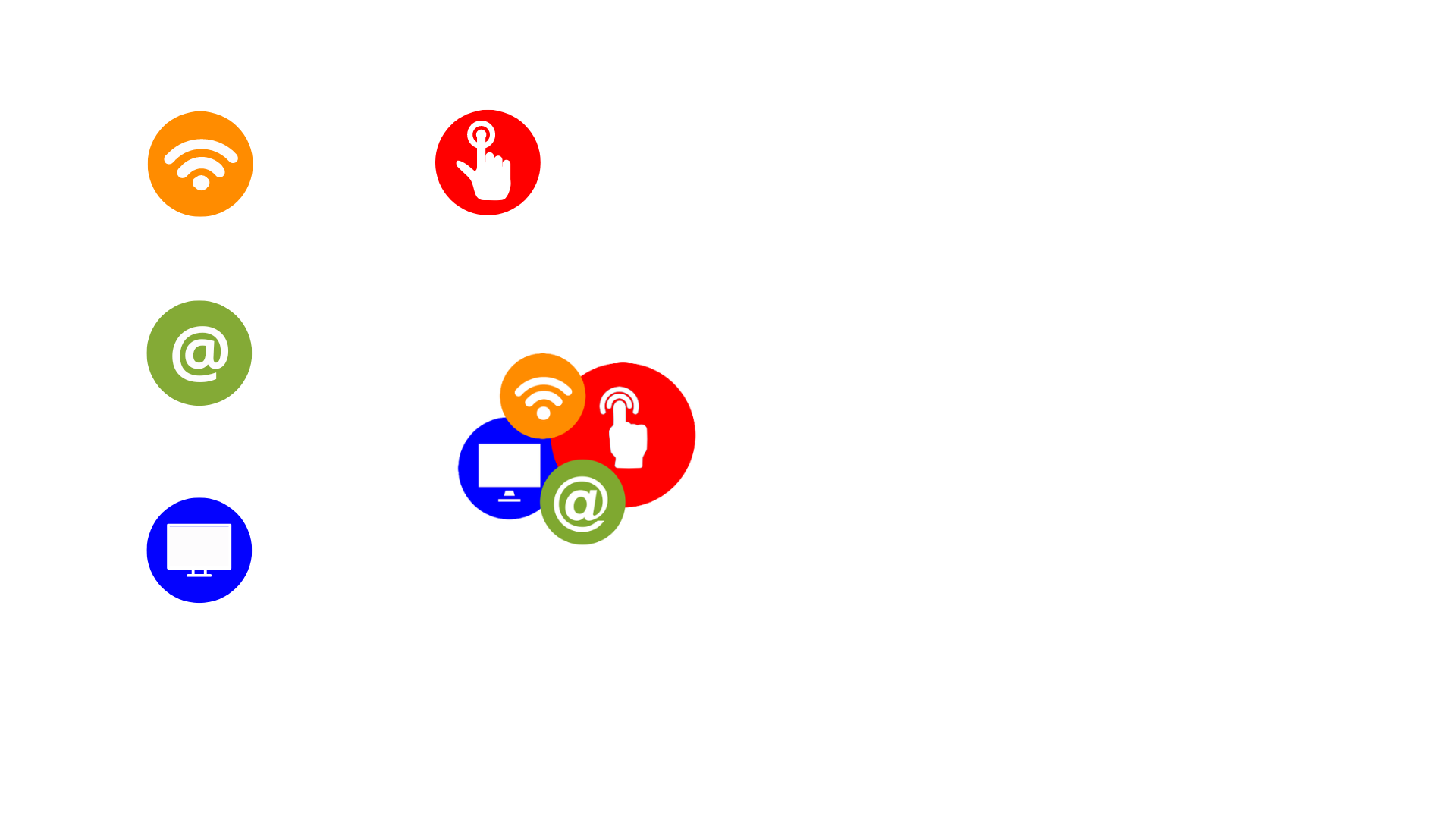 3.2.	La gestión del cambio es compleja y difícil
Comprender la gestión del cambio es un proceso consciente a largo plazo. 

La implementación con éxito corre paralelamente con las prioridades del día a día.

La gestión del cambo no es algo que se dé en un determinado momento en el ciclo de vida de la microempresa rural.  

La gestión del cambio requiere de decisiones honestas y sin emociones basadas en la lógica. 

Es más difícil de abordar en microempresas rurales con los típicos vínculos familiares y comunitarios y  tradiciones bien establecidas de trabajo y e interacción con clientes locales.
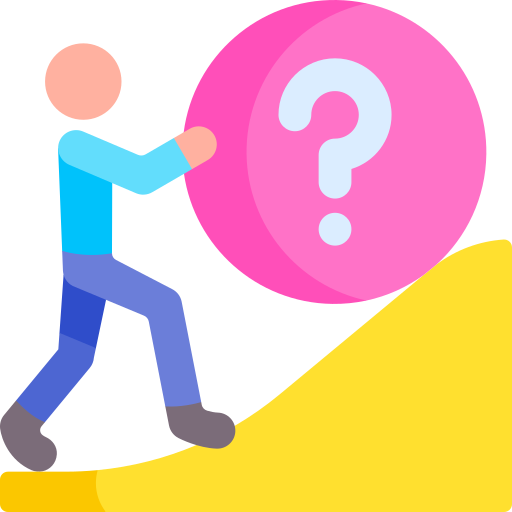 Unit 3 - Managing Digital Change in Rural micro enterprises
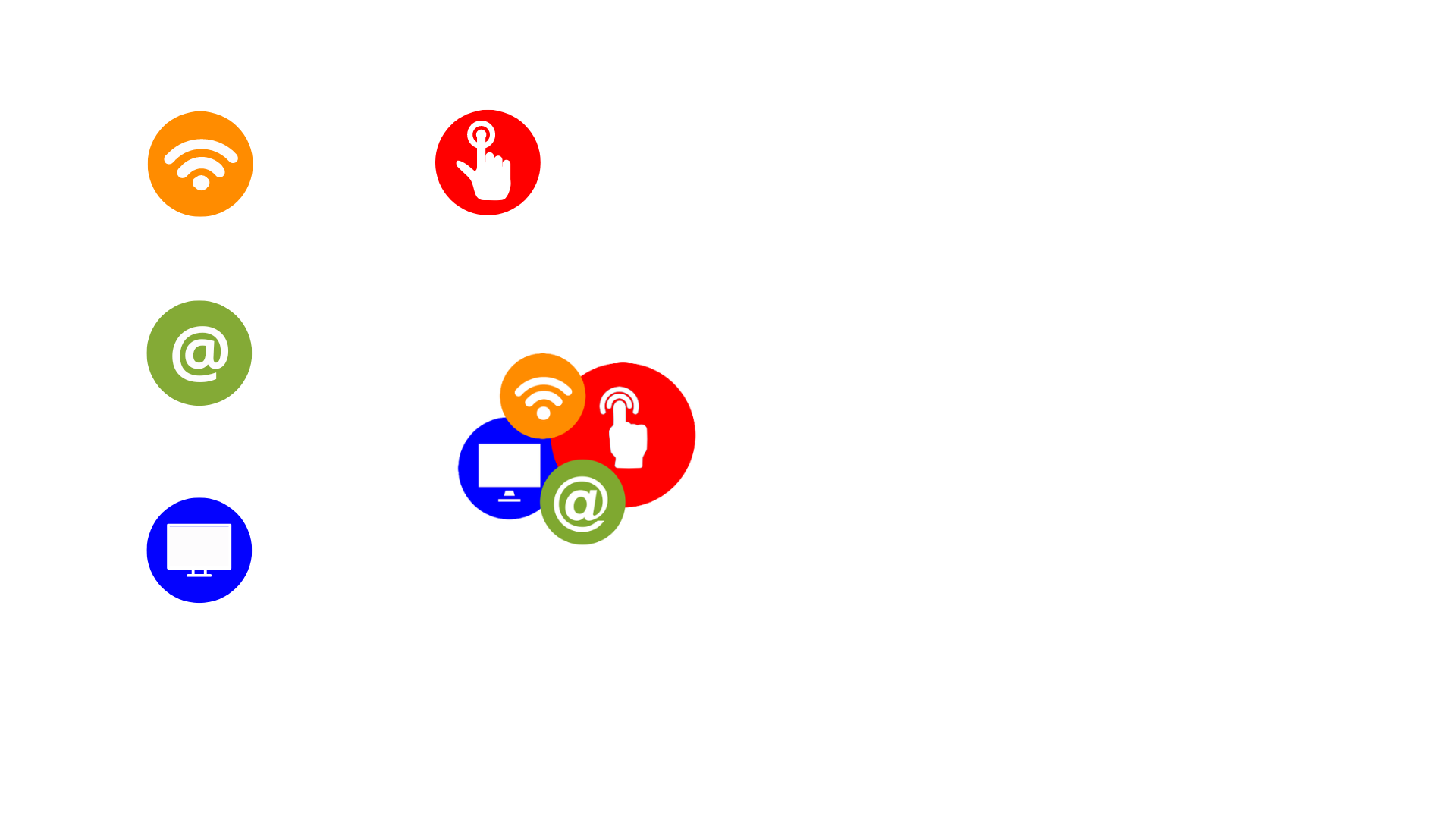 3.2.	Gestión de las herramientas del cambio digital
Existen una serie de herramientas valiosas para ayudar a construir una hoja de ruta para la gestión del cambio que se encuentran fácilmente disponibles y accesibles. 

Algunas de las más populares son:

Objetivos inteligentes desarrollado por George Doran, Arthur Miller y James Cunningham en 1981

Las ocho etapas de la gestión del cambio de Kotter 1995/2011

-   Las seis etapas del cambio adaptativo de Heifetz y Laurie 1997/2011
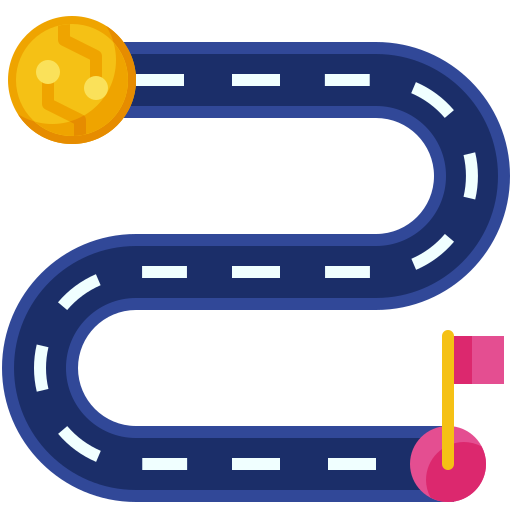 Unit 3 - Managing Digital Change in Rural micro enterprises
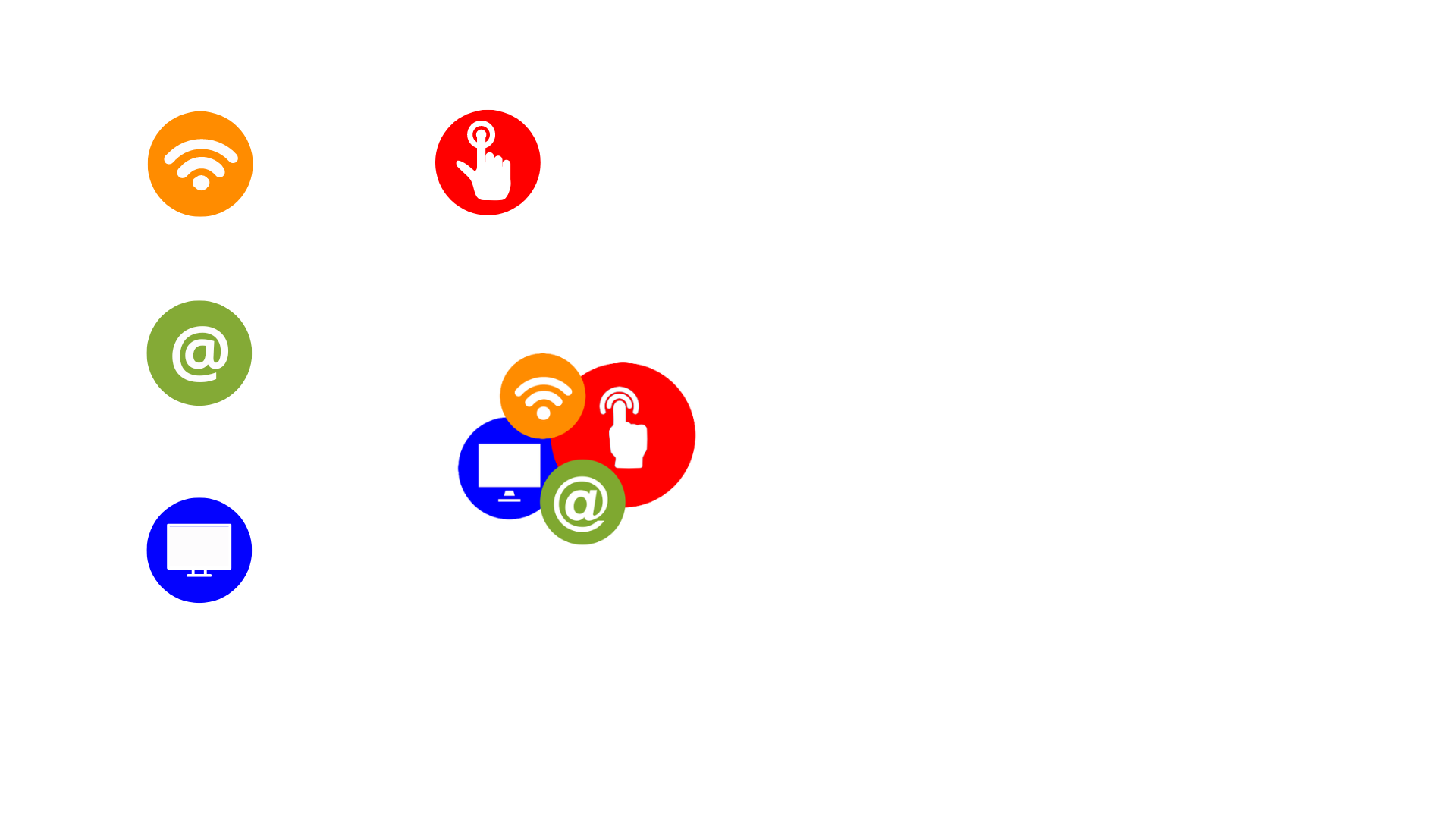 3.2.	 Gestión de las herramientas del cambio digital
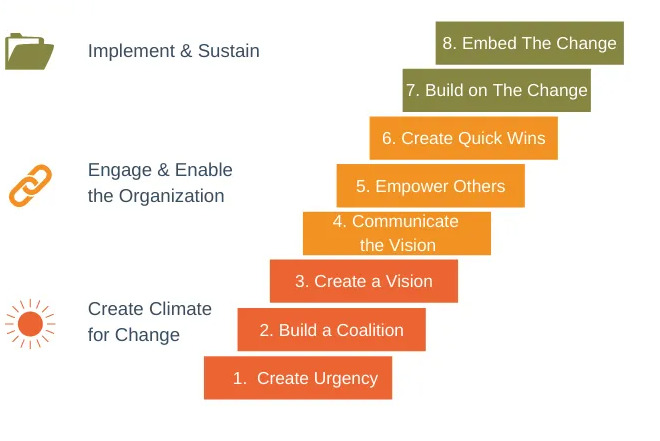 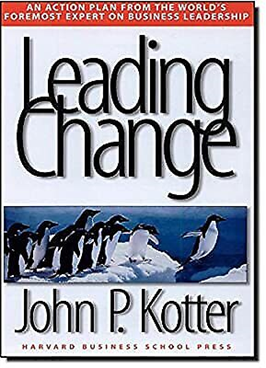 Unit 3 - Managing Digital Change in Rural micro enterprises
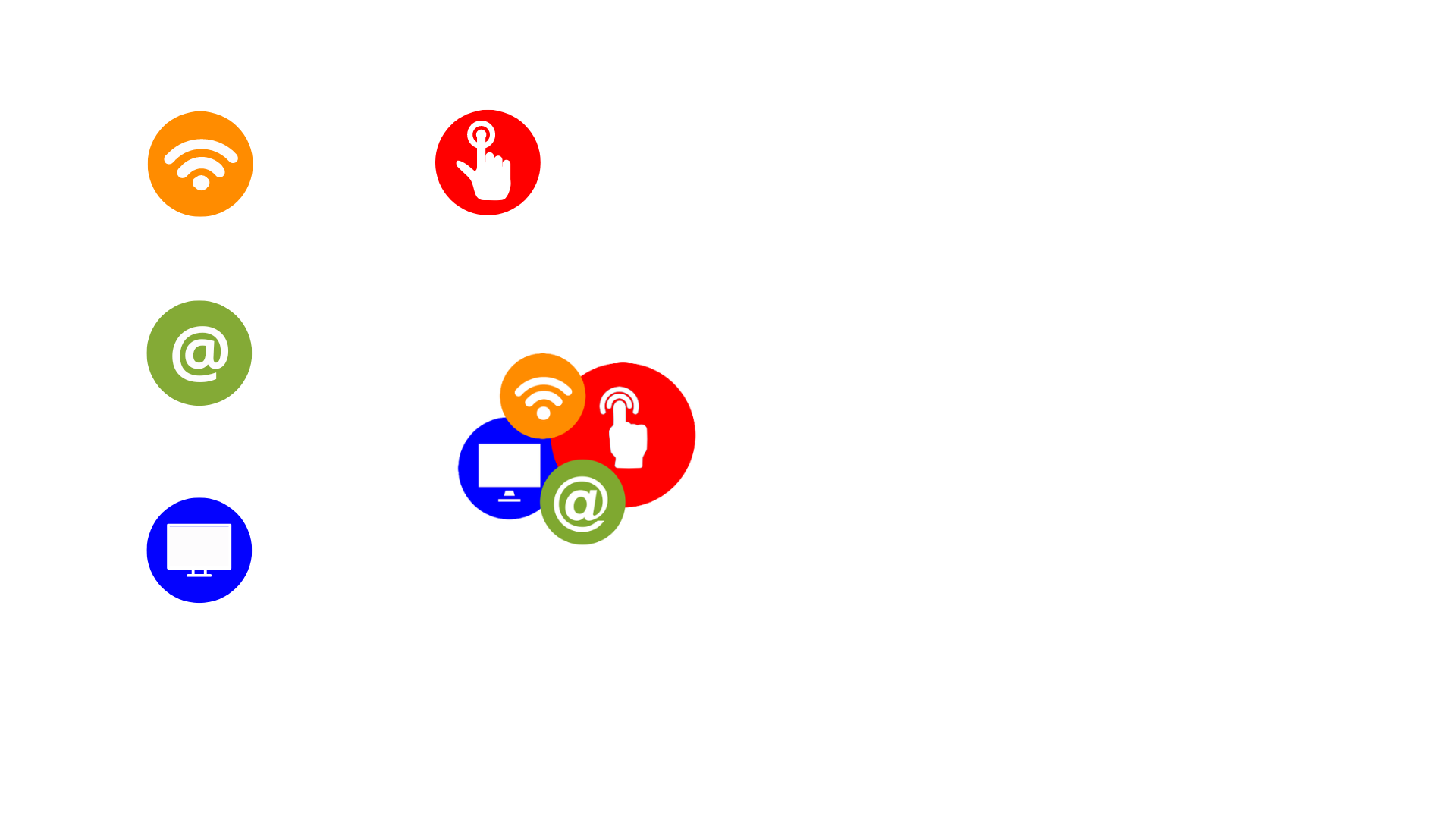 3.2.	 Gestión de las herramientas del cambio digital
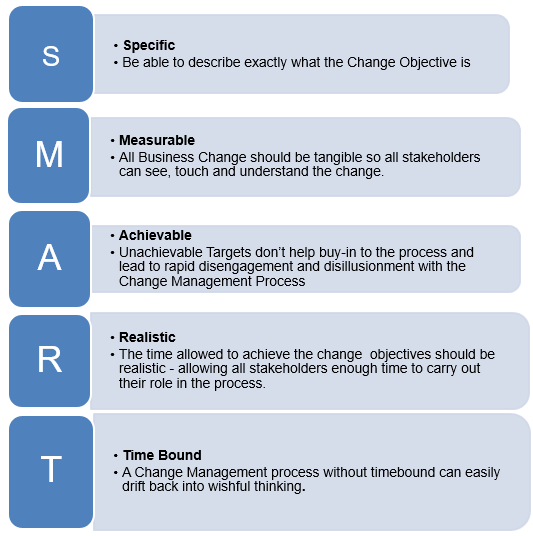 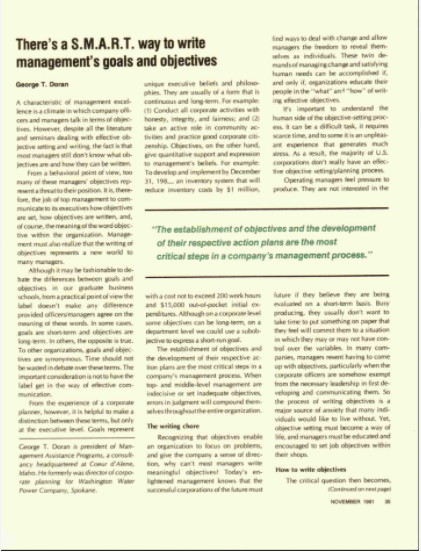 Unit 3 - Managing Digital Change in Rural micro enterprises
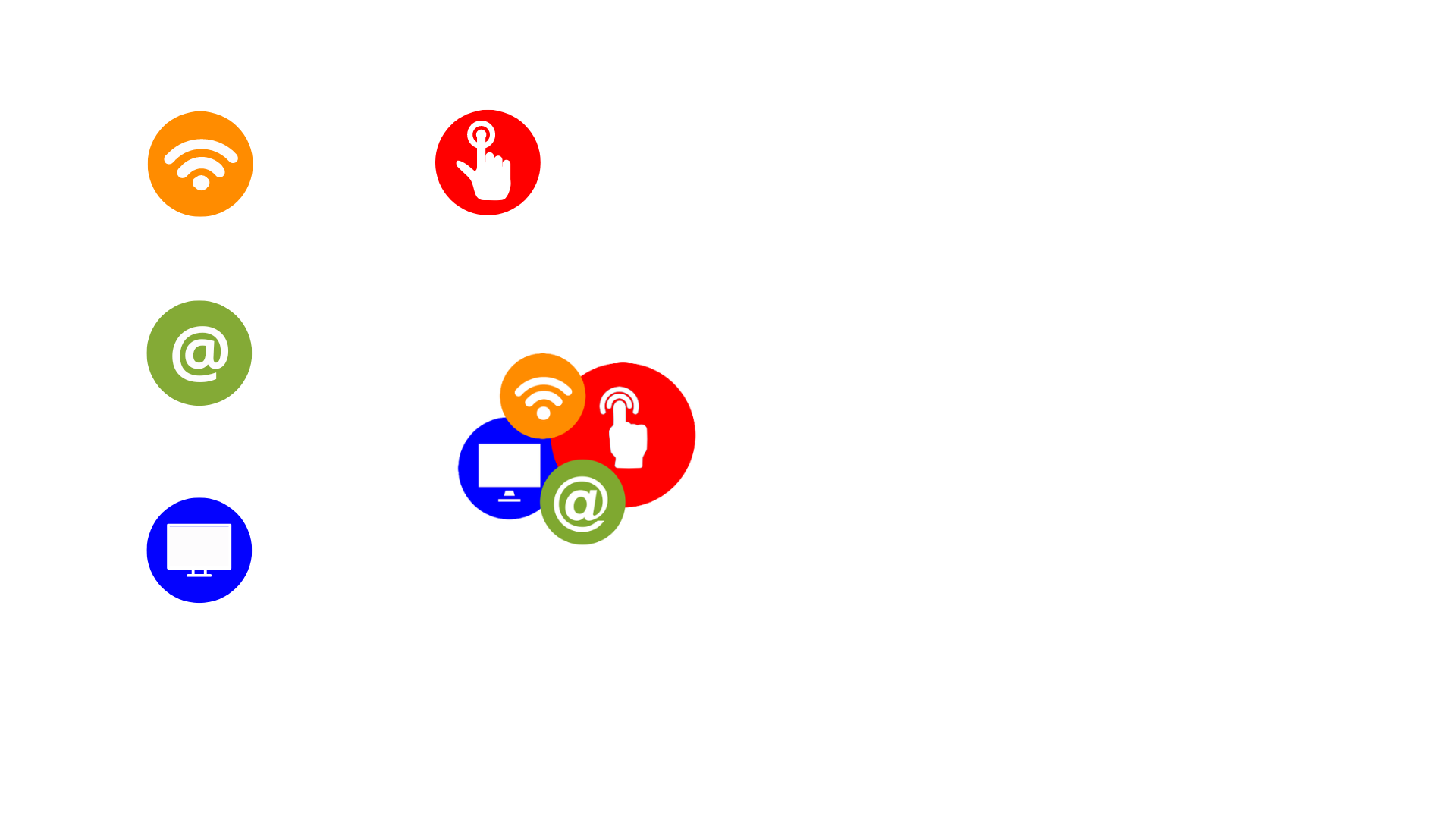 3.2.	 Gestión de las herramientas del cambio digital
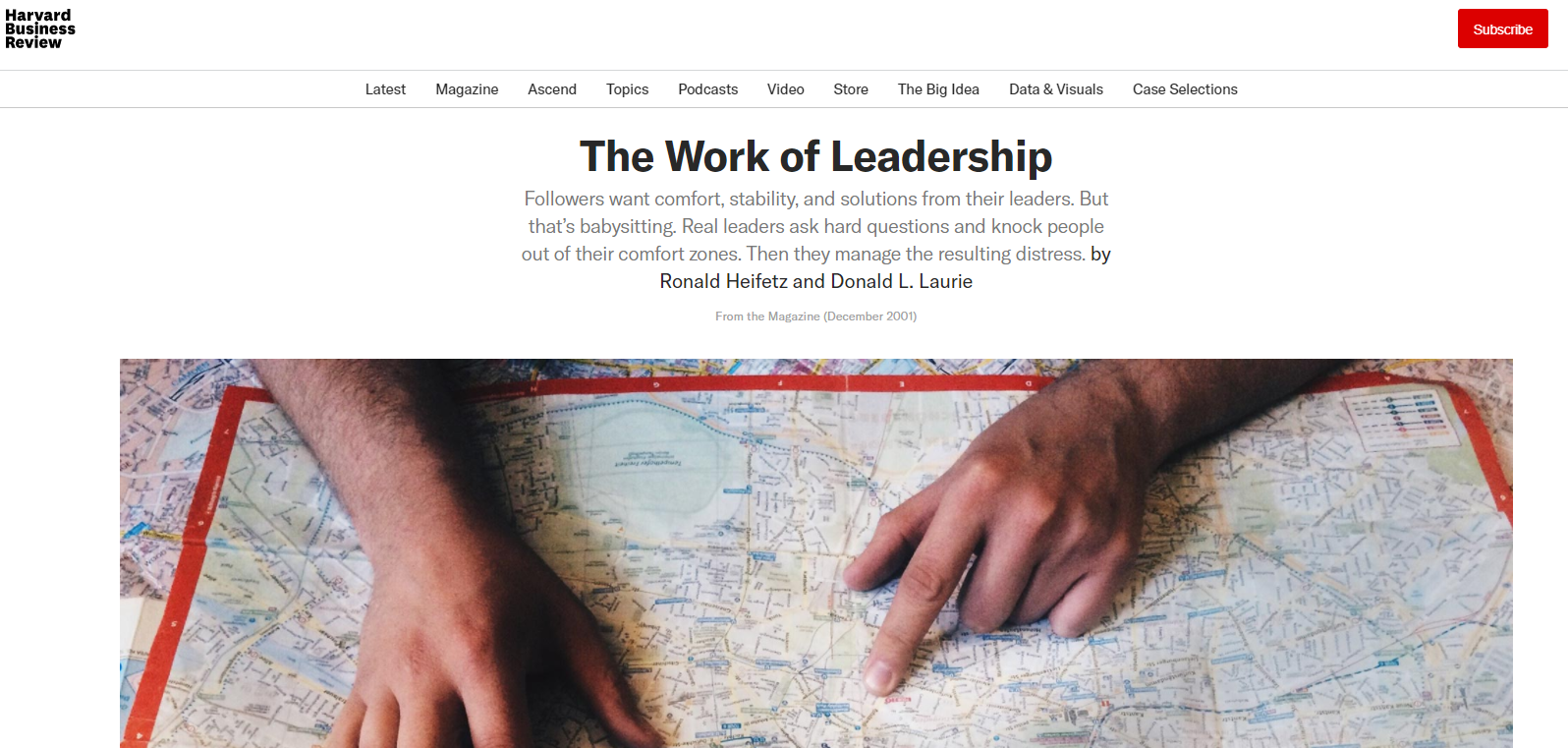 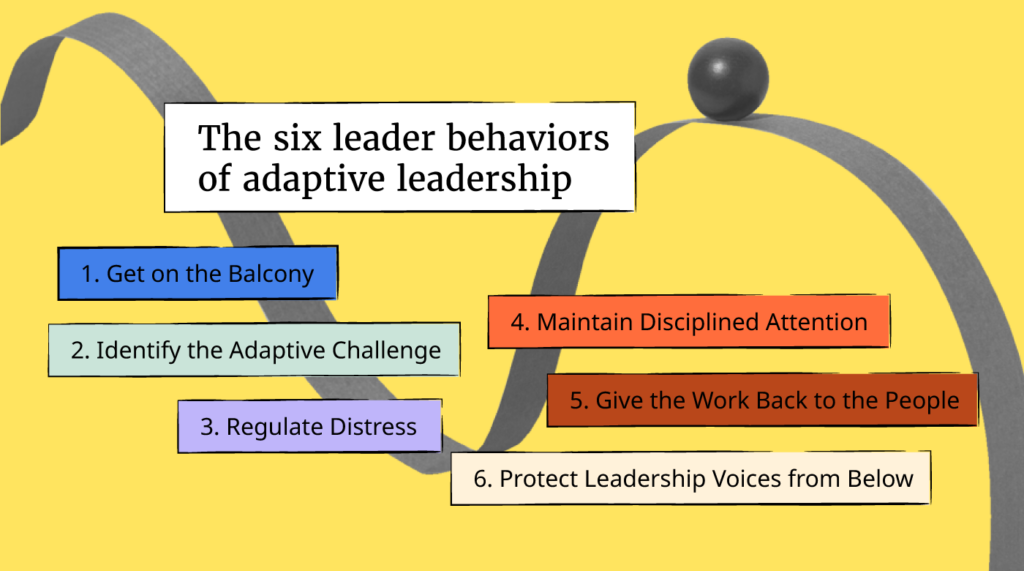 Unit 3 - Managing Digital Change in Rural micro enterprises
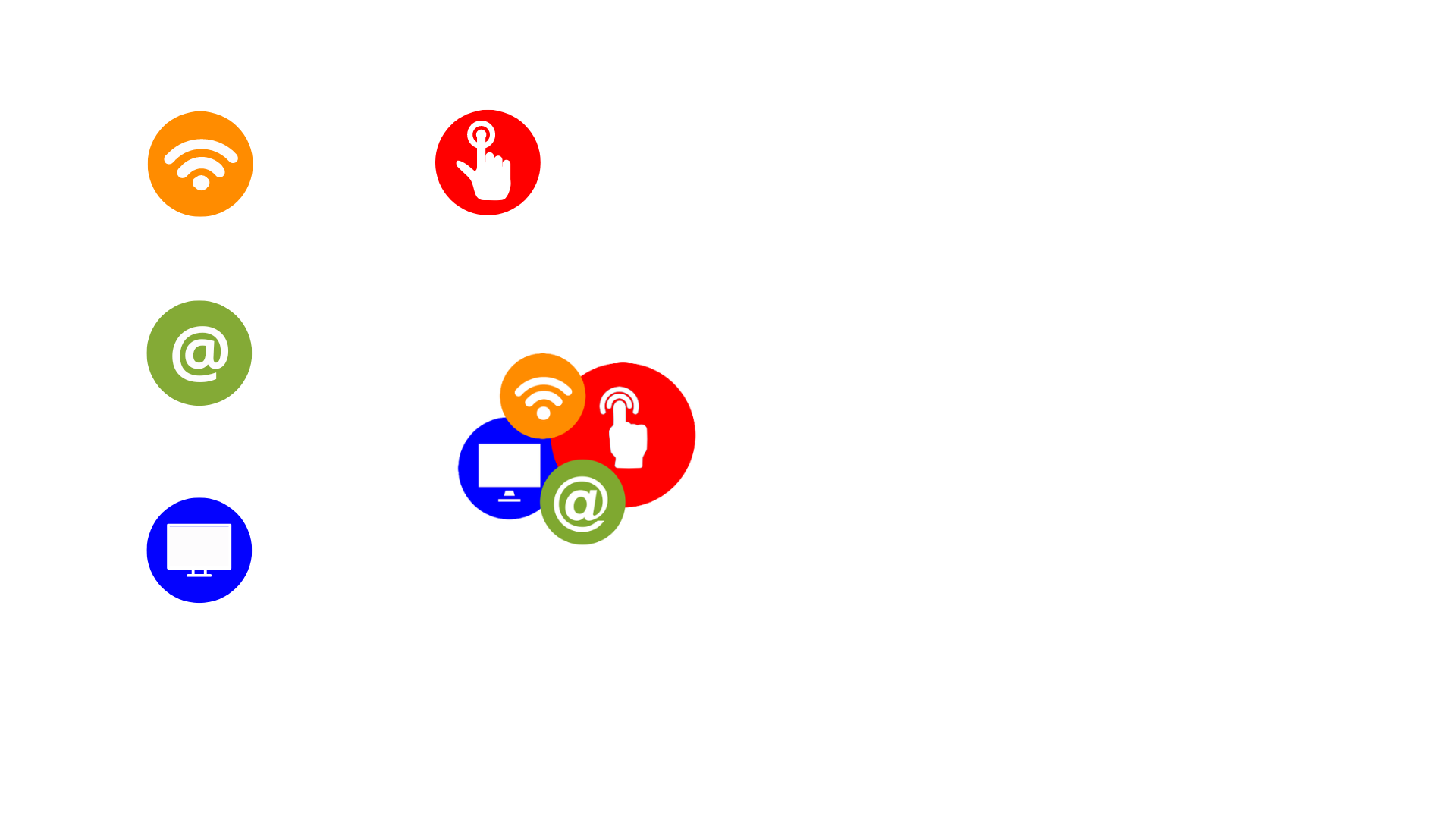 3.2.	 Gestión de las herramientas del cambio digital
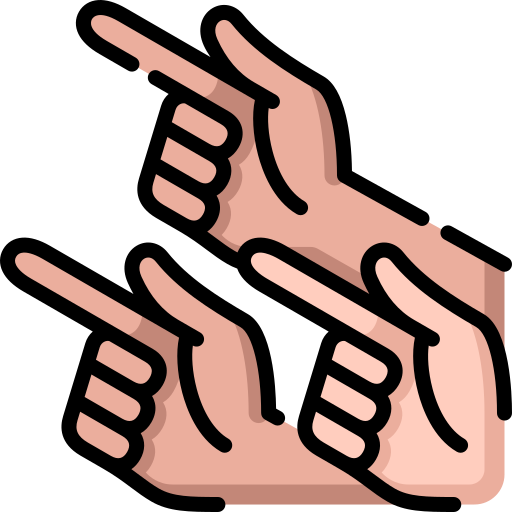 Estos tres enfoques tienen las siguientes características comunes:
 Etapas
 Visión
 Realismo 
 Empoderamiento del personal
 Impulso 
 Recompensa


Ejemplos de éxito están disponibles online.  Todas pueden complicarse tanto como queramos según las necesidades de las microempresas rurales.
Preguntas de autoevaluación
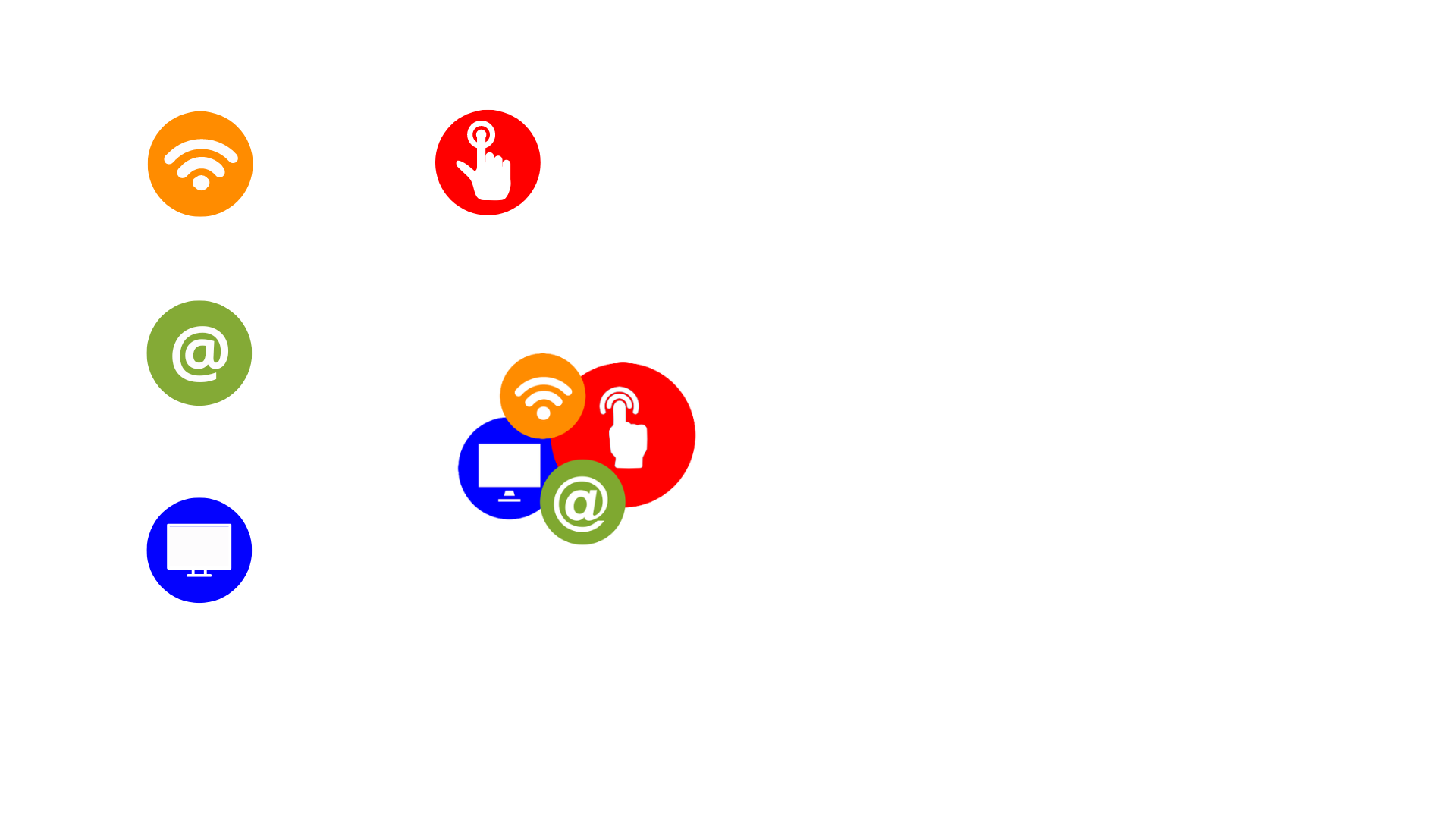 Resumen
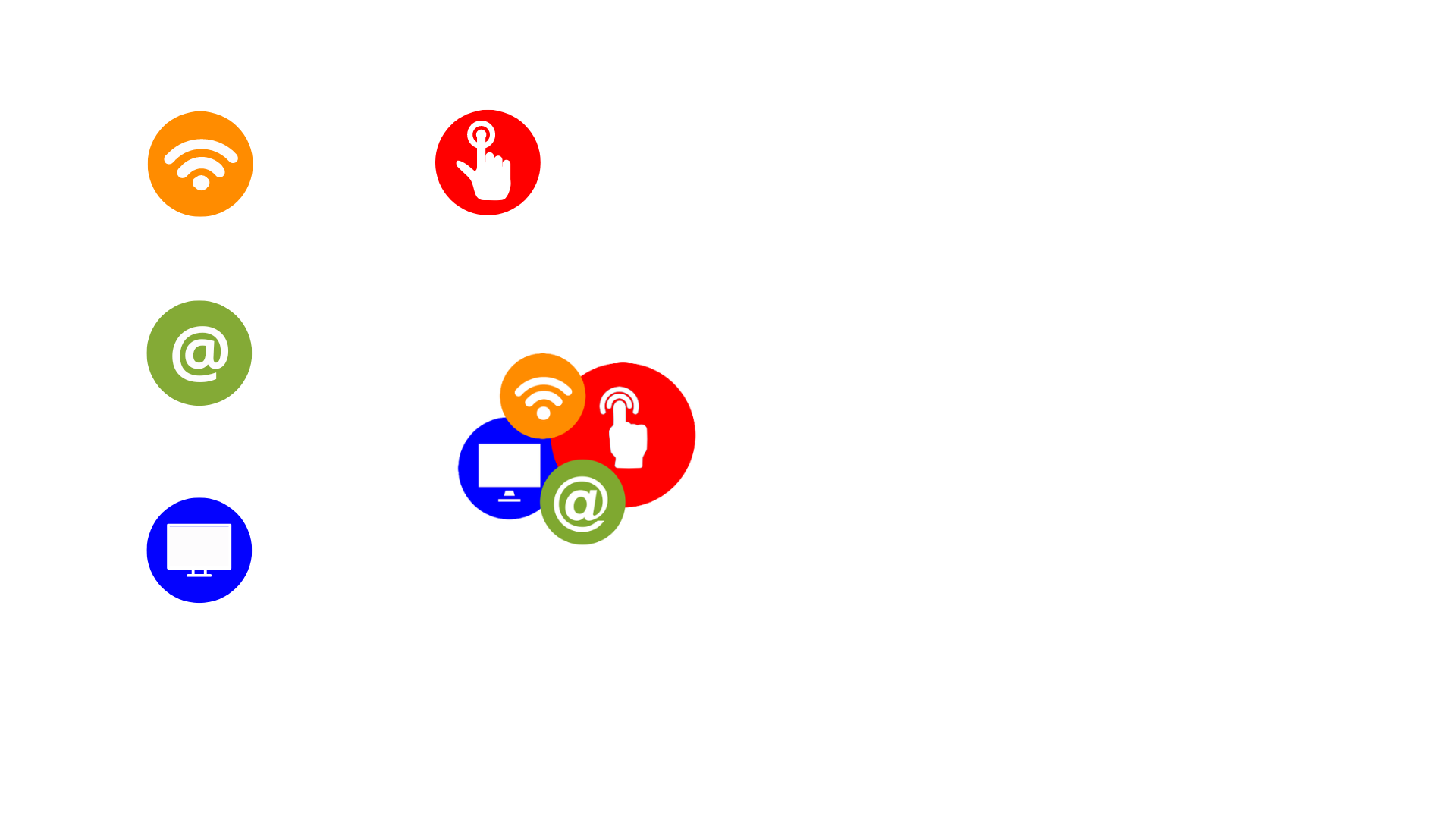 ¡Gracias! 
Sigue formándote en https://www.digitalmicro2.eu/
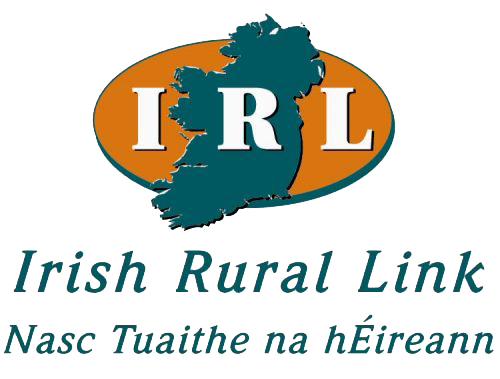